Анимация.Создание анимации.
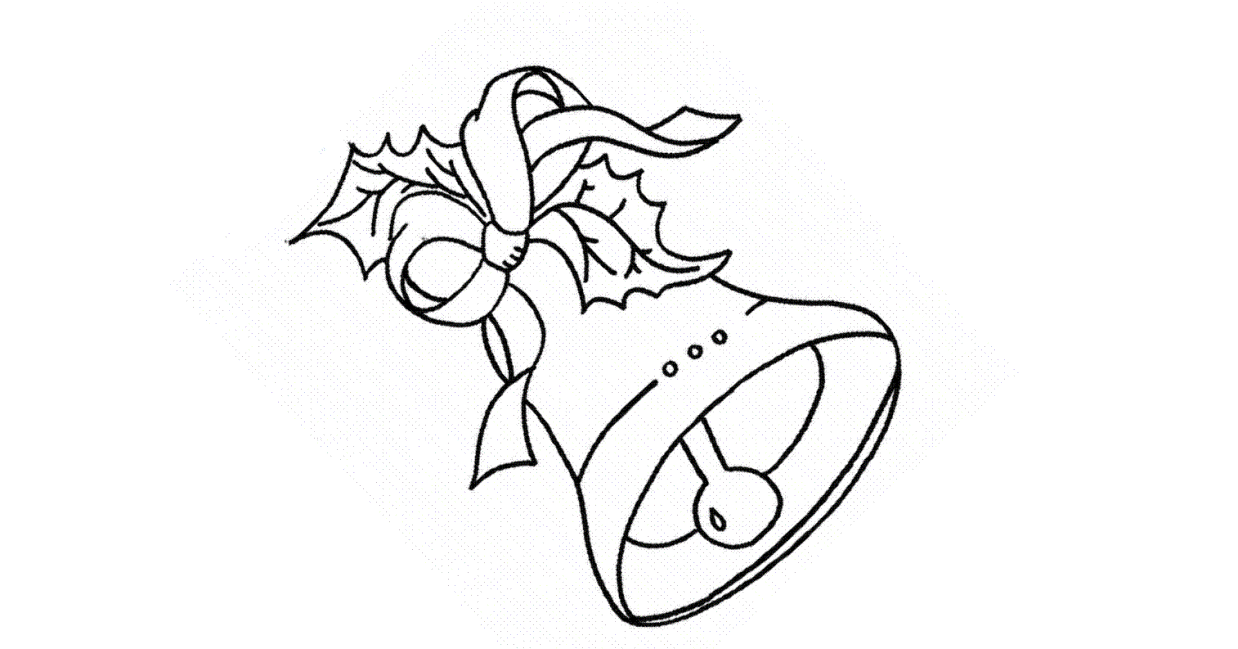 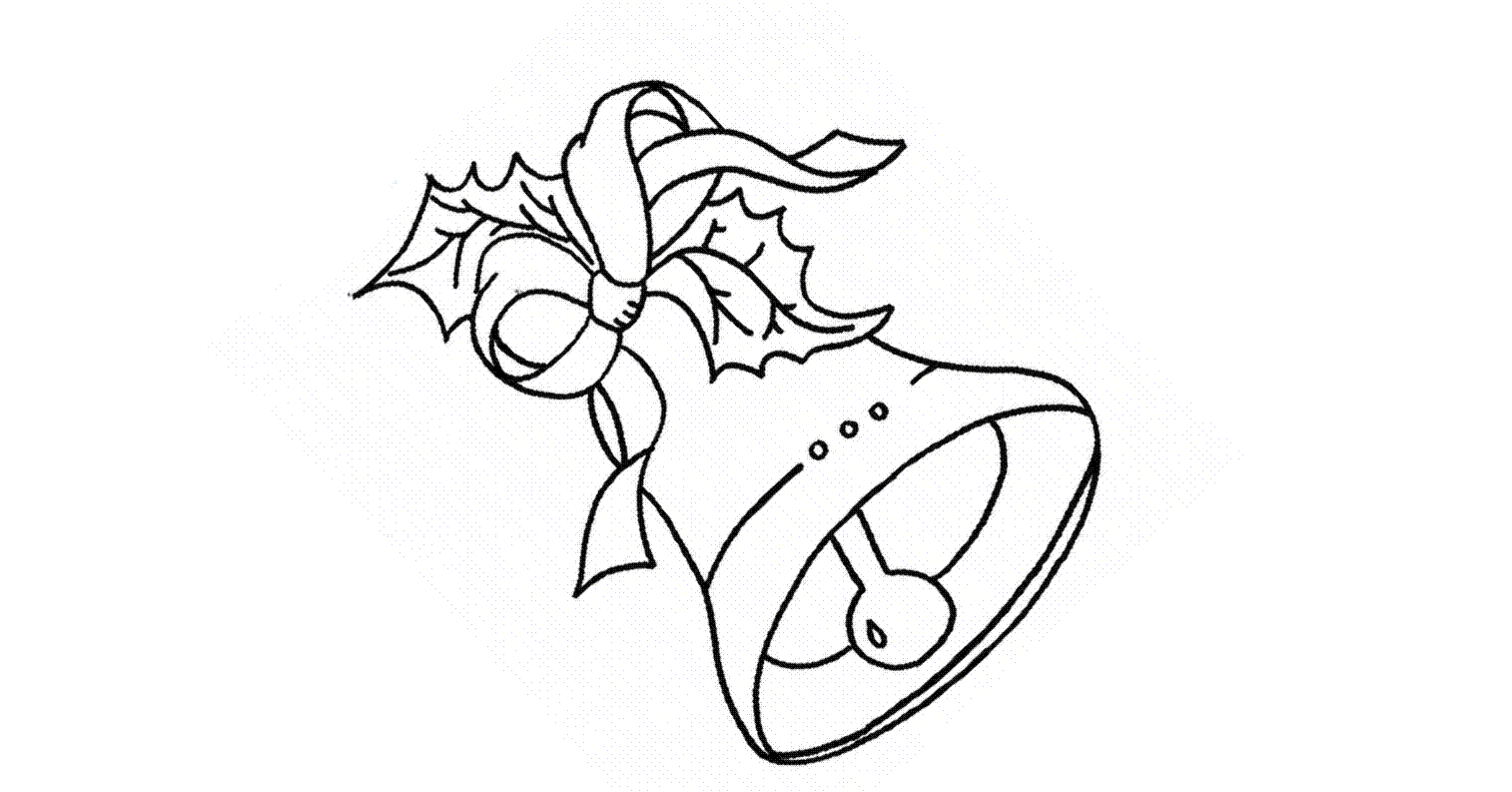